Обследование больного в клинике стоматологии
Лечение заболеваний органов зубочелюстной системы в клинике включает в себя
методы исследования больного; 
выяснение причин болезни (этиология); 
выяснение общего механизма развития болезни (патогенез); 
описание патологических и функциональных изменений органов; 
выяснение клинической картины болезни, ее течение, особенности развития, осложнения; 
постановка диагноза; 
ортопедическое лечение; 
составление заключения о дальнейшей судьбе больного (эпикриз)
Функциональные исследования:
жевательные пробы; 
графические записи движений нижней челюсти; 
исследование биотоков мышц и др.
Схема истории болезни
Паспортная часть
Anamnesis (morbid, vitae, семейный)
Осмотр (внешний, обследование полости рта, осмотр зубов, соотношение челюстей)
Дополнительные методы исследования (изучение диагностических моделей, рентгенологическое исследование, определение жевательной эффективности (статические, функциональные), электрофизиологические исследования (мастикациограмма, электромиограмма, электротонометрия и т.д.), лабораторные (исследование крови, мочи и т.д.)
Схема истории болезни
Диагноз:
а. морфологический
б. функциональный
в. осложнения
г. сопутствующие заболевания
План лечения
Дневник
Эпикриз
Anamnesis morbid
срок удаления последнего зуба, или зуба вообще;
по поводу какого заболевания  удалялся;
какими конструкциями пользовался;
эффективность этих конструкций.
Anamnesis vitae
место рождения и место жительства,
домашние условия,
условия работы на производстве, 
жилищные условия и питание, 
перенесенные заболевания
Семейный анамнез
Наследственные болезни
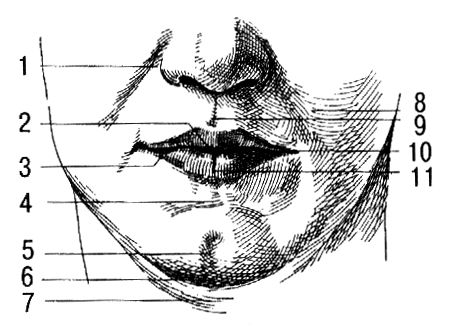 Нижняя треть лица.
1 – носогубная складка, 2 – верхнегубной бугорок, 3 – ротовая щель, 4 – подбородочно-губная складка, 5 – подбородочная ямка, 6 – подбородочная область, 7 – дно рта, 8 – носогубная борозда, 9 – фильтрум, 10 – угол рта, 11 – складка нижней губы.
Внешний осмотр
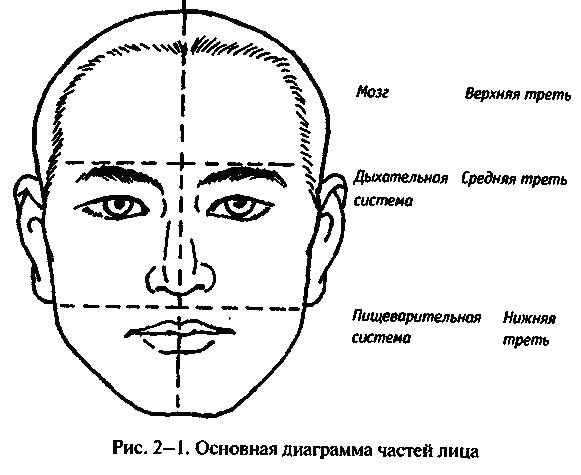 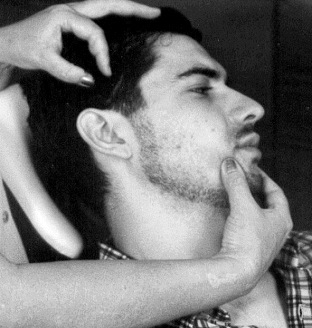 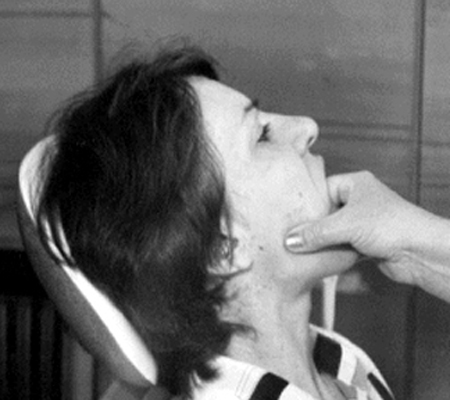 Щипковая пальпация средней части височной мышцы.
Клещевая пальпация собственно жевательной мышцы.
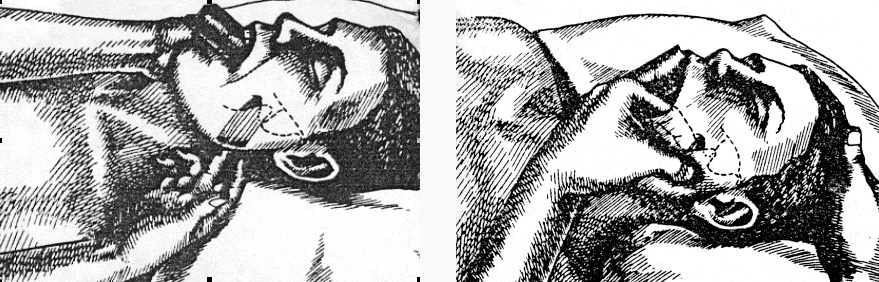 а		б
Схема пальпации медиальной крыловидной мышцы.
а – наружная, б – через полость рта
Осмотр и пальпация жевательных мышц
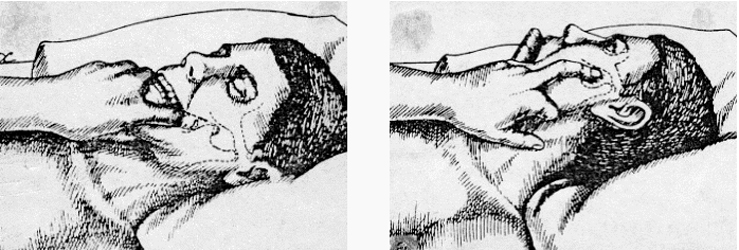 Схема пальпации латеральной крыловидной мышцы
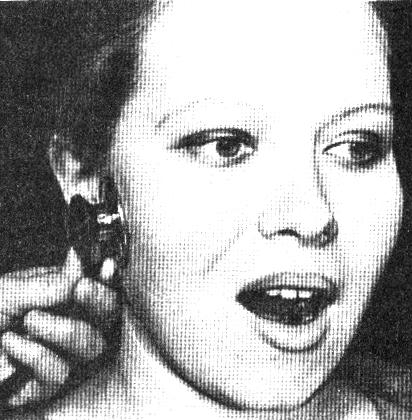 Аускультация височно-нижнечелюстного сустава.
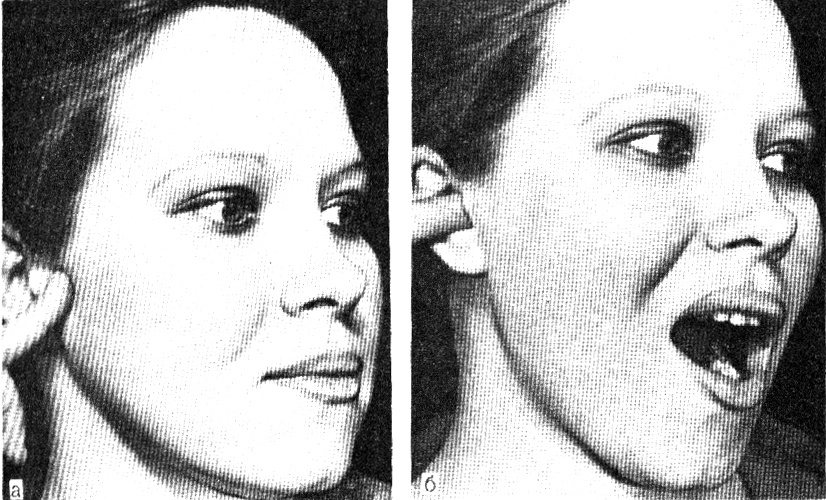 Пальпация височно-нижнечелюстного сустава.
Обследование ВНЧС
Обследование полости рта
Определяется степень открывания рта
Тип смыкания зубных рядов (прикус)
Состояние слизистой оболочки полости рта
Осмотр зубных рядов
положение зуба;
форма зуба;
цвет;
состояние твердых тканей (кариес, гипоплазия, флюороз);
устойчивость зуба;
соотношение внеальвеолярной и внутриальвеолярной части зуба;
положение по отношению к окклюзионной поверхности зубного ряда;
наличие пломб и их состояние;
наличие зубного налета, зубных отложений.
Зубная формула
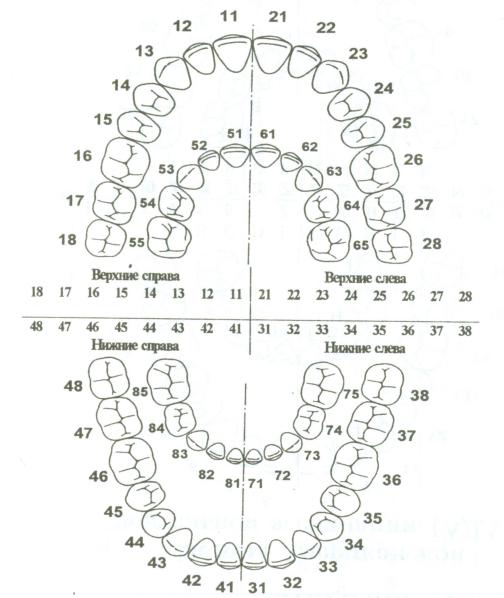 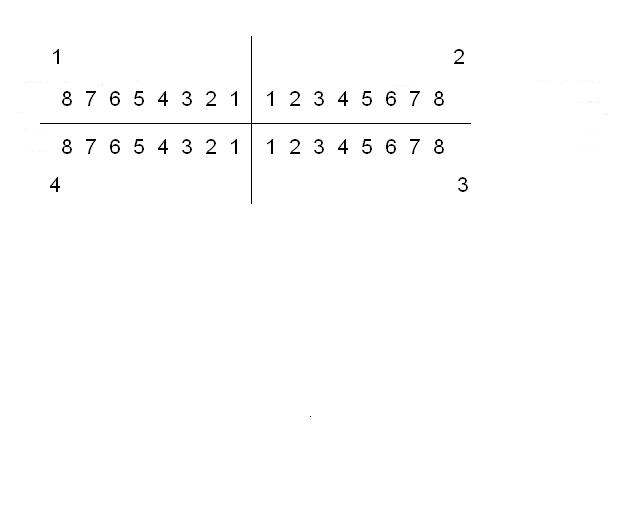 Постоянный прикус
V IV III II I I II III IV V
V IV III II I I II III IV V
Временный прикус
Степень подвижности зубов
I ст. – физиологическая подвижность в вестибуло-оральном направлении, 
II ст. – в вестибуло-оральном  и в мезио-дистальном, 
III ст. – в вестибуло-оральном,  в мезио-дистальном  и движения по оси, 
IV ст. - в вестибуло-оральном,  в мезио-дистальном,  движения по оси и ротационные движения
Дополнительные методы исследования. Изучение диагностических моделей
форма зубных дуг и их деформация, 
окклюзионные контакты небных и язычных бугров, 
характер окклюзионной кривой, 
деформации окклюзионной поверхности зубов, 

На диагностических моделях также можно произвести различные измерения, изучить положение зубов, ограничивающих дефект, их смещение, наклон. 
После протезирования диагностические модели могут служить контролем, позволяющим судить об успешности ортопедического лечения.
Дополнительные методы исследования. Рентгенологическое исследование зубов и костей ЧЛО
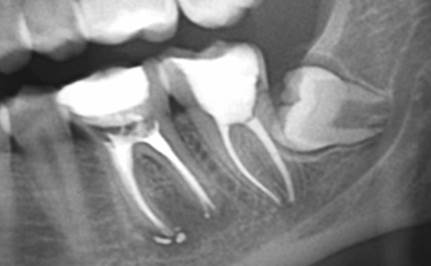 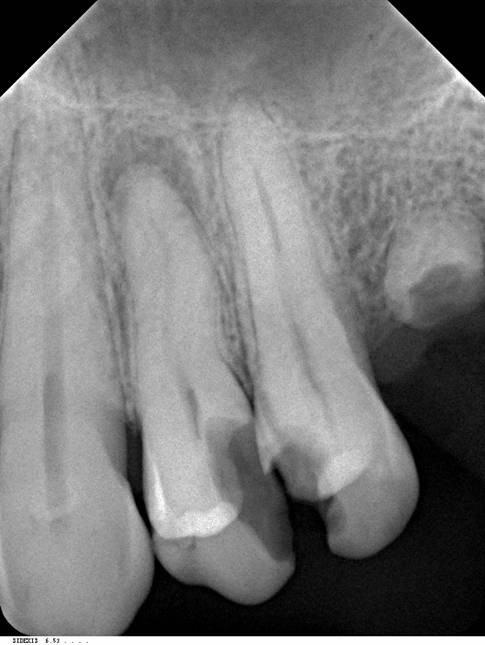 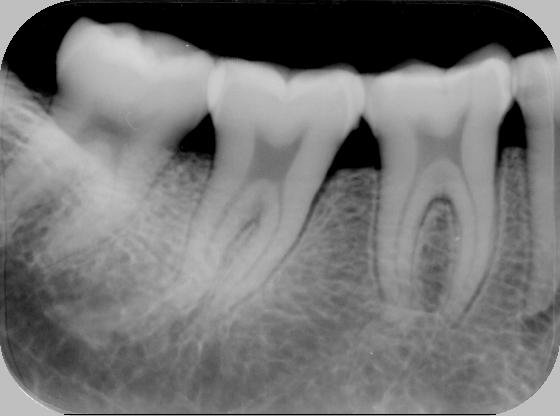 Прицельная рентгенограмма зубов
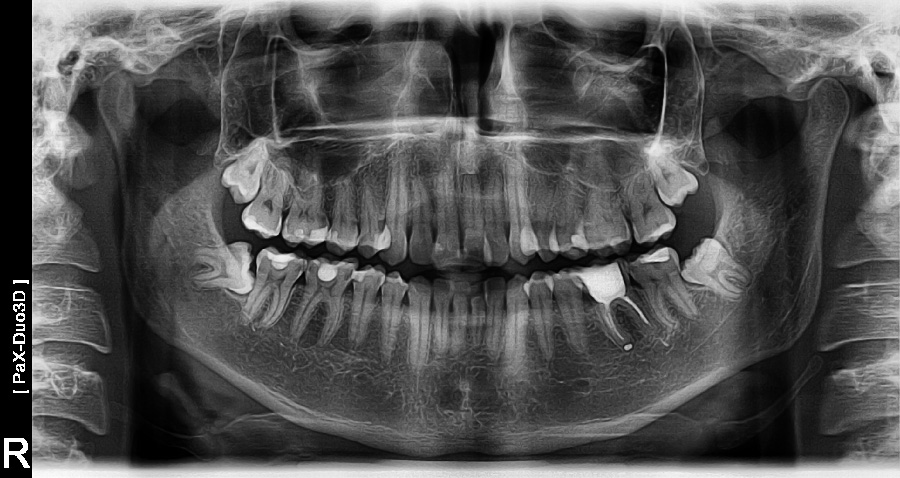 Ортопантомограмма
Дополнительные методы исследования. Рентгенологическое исследование зубов и костей ЧЛО
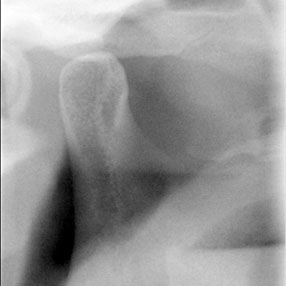 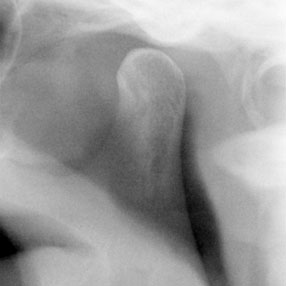 Томограмма ВНЧС
Дополнительные методы исследования. Рентгенологическое исследование зубов и костей ЧЛО
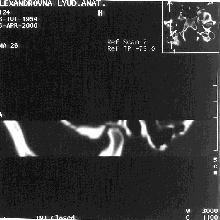 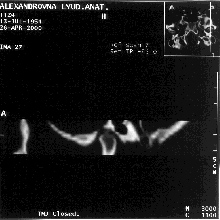 а
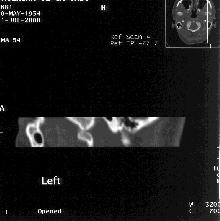 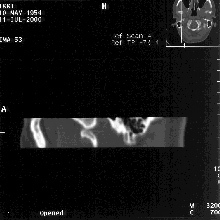 б
Компьютерная томограмма ВНЧС
Дополнительные методы исследования. Рентгенологическое исследование зубов и костей ЧЛО
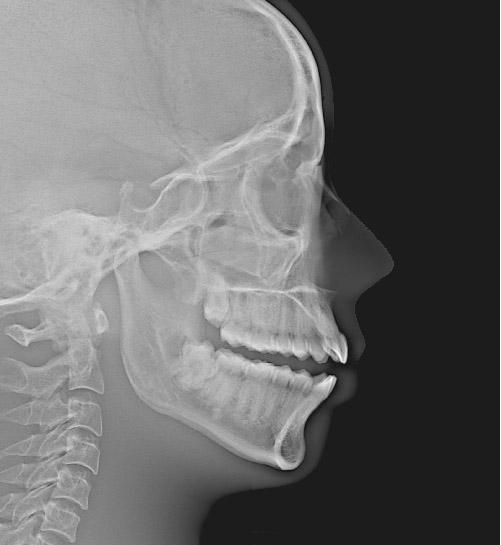 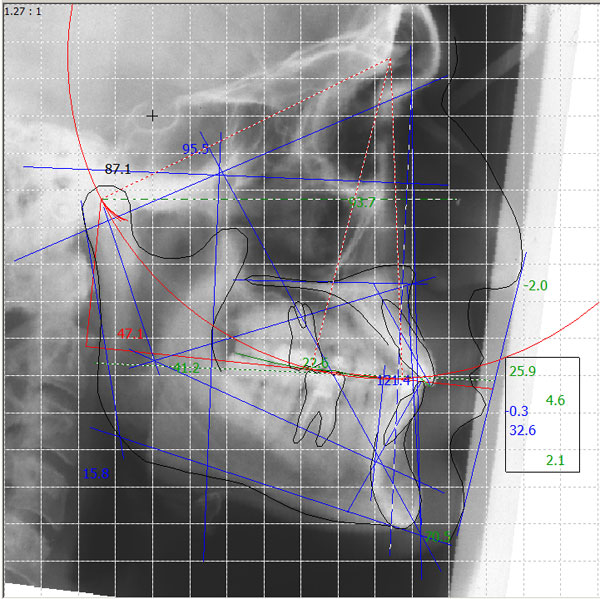 Телерентгенография черепа
Дополнительные методы исследования. Рентгенологическое исследование зубов и костей ЧЛО
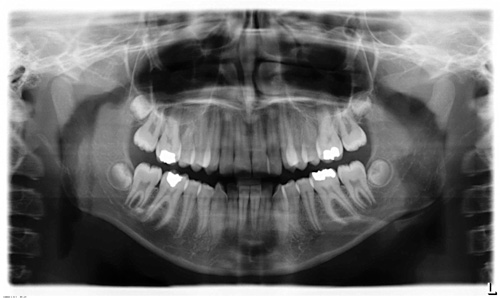 Панорамная тентгенография
Методы определения жевательного давления
Выносливость пародонта по Габеру
Статические методы определения жевательной эффективности
Жевательные коэффициенты зубов по Агапову
Жевательные коэффициенты зубов по Оксману
Статические методы определения жевательной эффективности
Коэффициенты выносливости пародонта к нагрузке
Коэффициенты выносливости по Курляндскому
Определение степени жевательной эффективности
Христиансен - 10,0 г лесного ореха, 50 жевательных движений
Гельман - 5,0 г миндаля в течение 50 сек
Рубинов – 0,8 г ореха до появления глотания
Графические методы определения жевательной эффективности
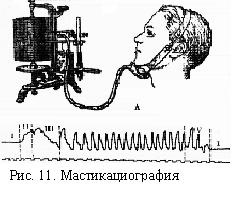 Мастикациография отражает все жевательные движения 
ореха массой 0,8 г
Графические методы определения жевательной эффективности
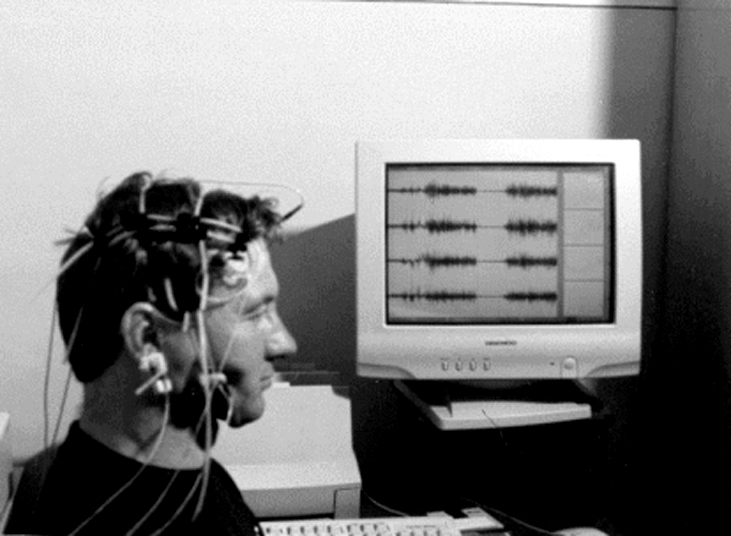 Электромиография
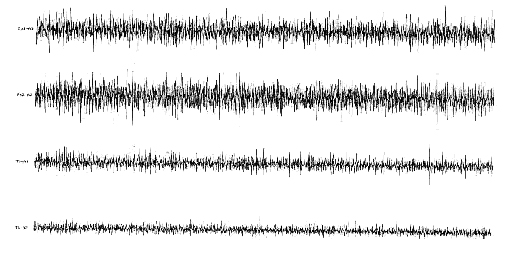 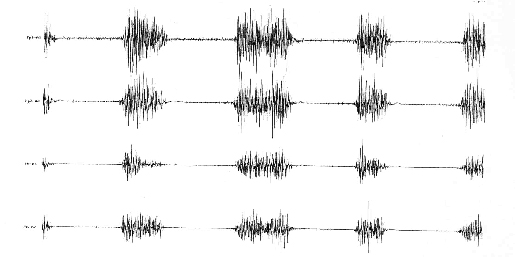 ЭМГ при сжатии челюстей
ЭМГ акт жевания
Диагноз
морфологический; 
функциональный; 
осложнения; 
сопутствующие заболевания
План лечения
подготовка терапевтическая, хирургическая, ортодонтическая, ортопедическая;
изготовление аппаратов;
рациональное протезирование – реабилитационный период.
ДневникЭпикриз
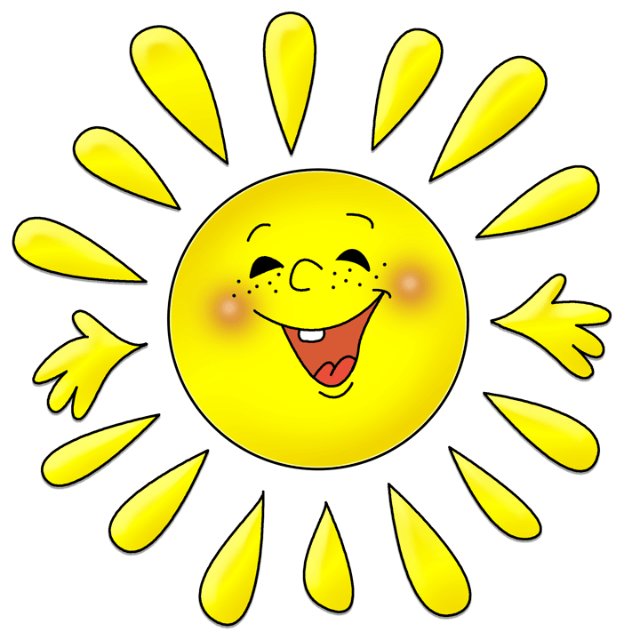 Спасибо за внимание